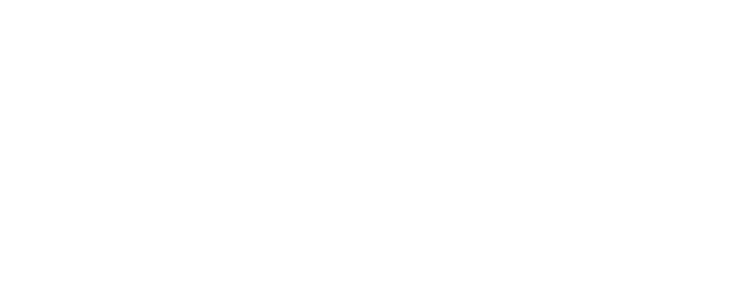 Protecting Pollinators through Sustainable Superfund Reuse
Webinar Overview
Introduction to Reuse and SRI
Melissa Friedland, EPA SRI

Pollinator Protection and National Policy 
Dr. Larry Zaragoza, EPA OSRTI

Role of Pollinators
Mary Galea, Pollinator Partnership

Ecological Revitalization – 
Tools to Promote Pollinator Protection 
Michele Mahoney, EPA TIFSD

Pollinator Protection in Region 7 
Catherine Wooster-Brown, EPA Region 7

Pollinator Protection in Region 4 
Candice Teichert, EPA Region 4

Resources, Contacts and Questions
Melissa Friedland, EPA SRI
2
SRI: Superfund Redevelopment Initiative
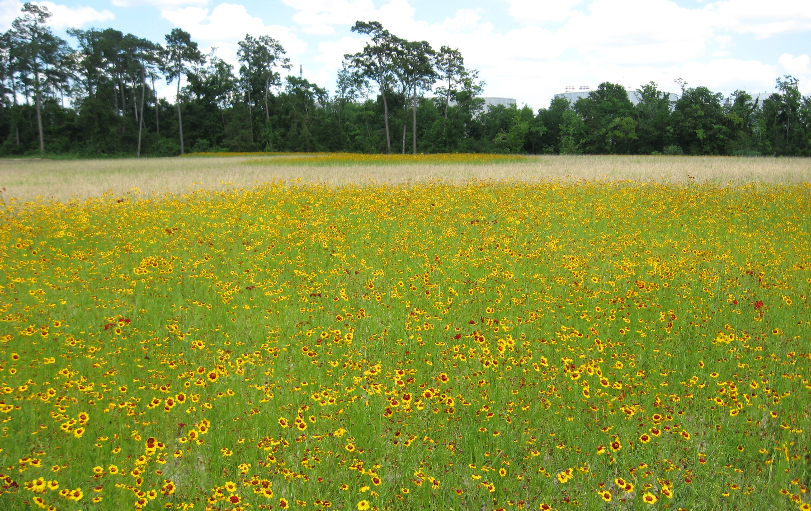 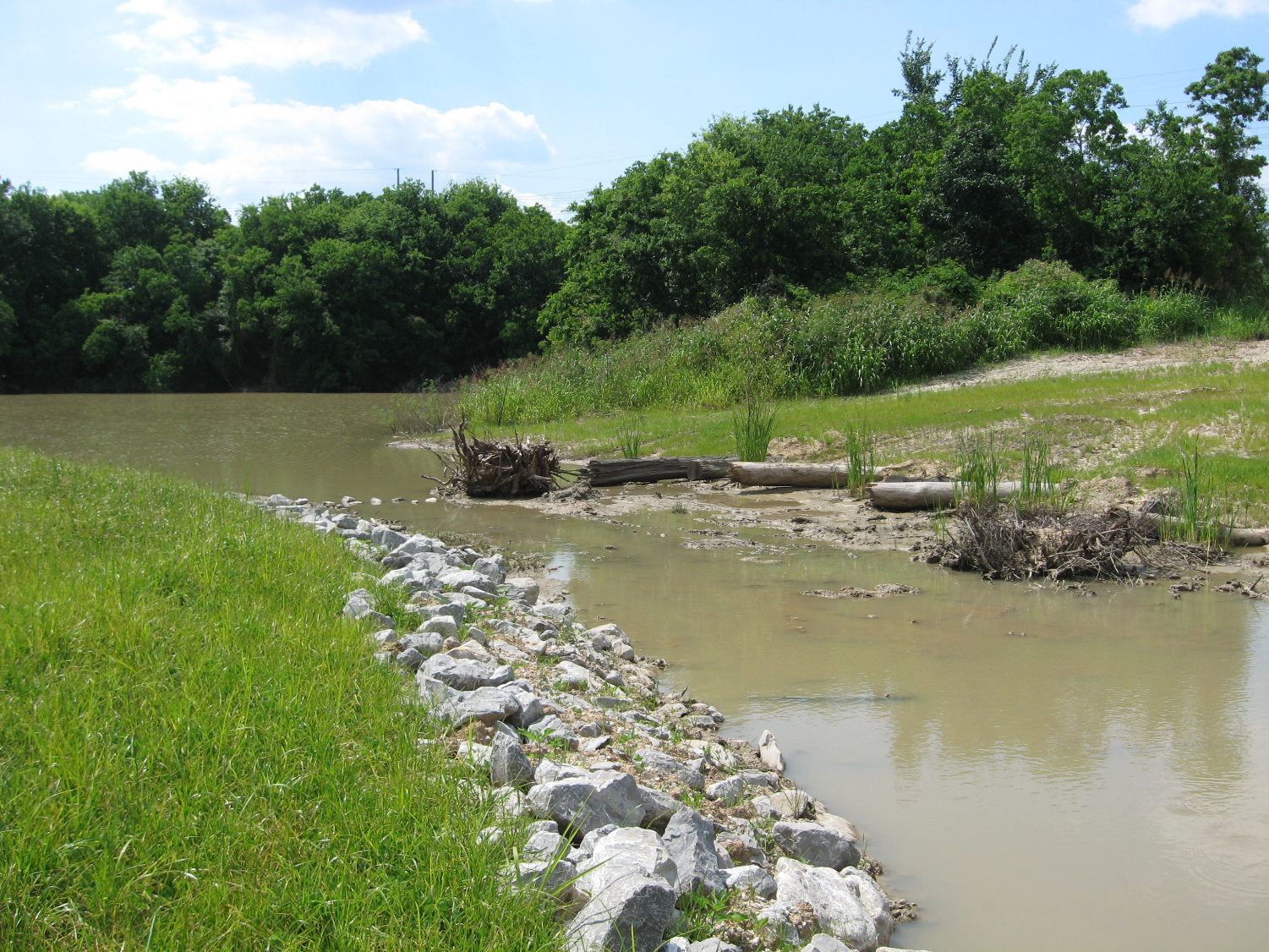 Working with communities and other partners in considering 
future use opportunities and integrating appropriate reuse 
options into the cleanup process
https://www.epa.gov/superfund-redevelopment-initiative
3
Redevelopment Partnerships
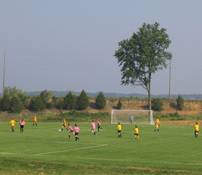 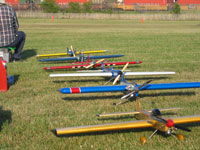 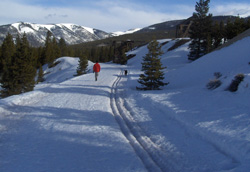 Rails-to-Trails Conservancy support at California Gulch Superfund site, Colorado
U.S. Soccer Foundation support at Avtex Fibers Superfund site, Virginia
Academy of Model Aeronautics support at Auburn Road Landfill Superfund site, New Hampshire
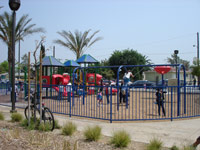 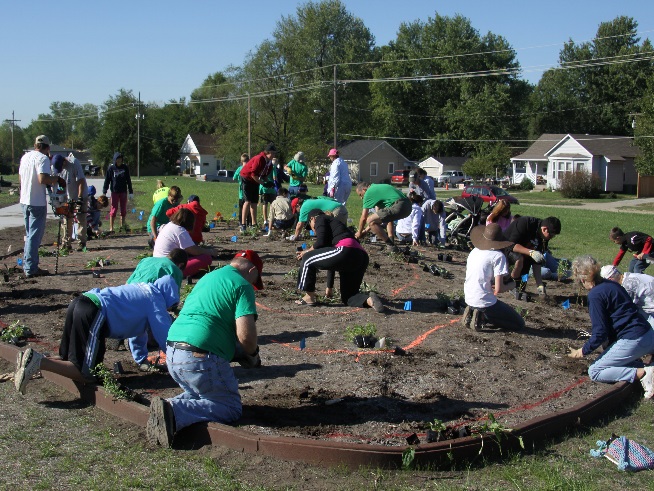 https://www.epa.gov/superfund-redevelopment-initiative/redevelopment-partnerships
The Trust for Public Land support at Pemaco Maywood Superfund site, California
Pollinator Partnership (P2) at Chemical Commodities Inc. Superfund site, Kansas
4